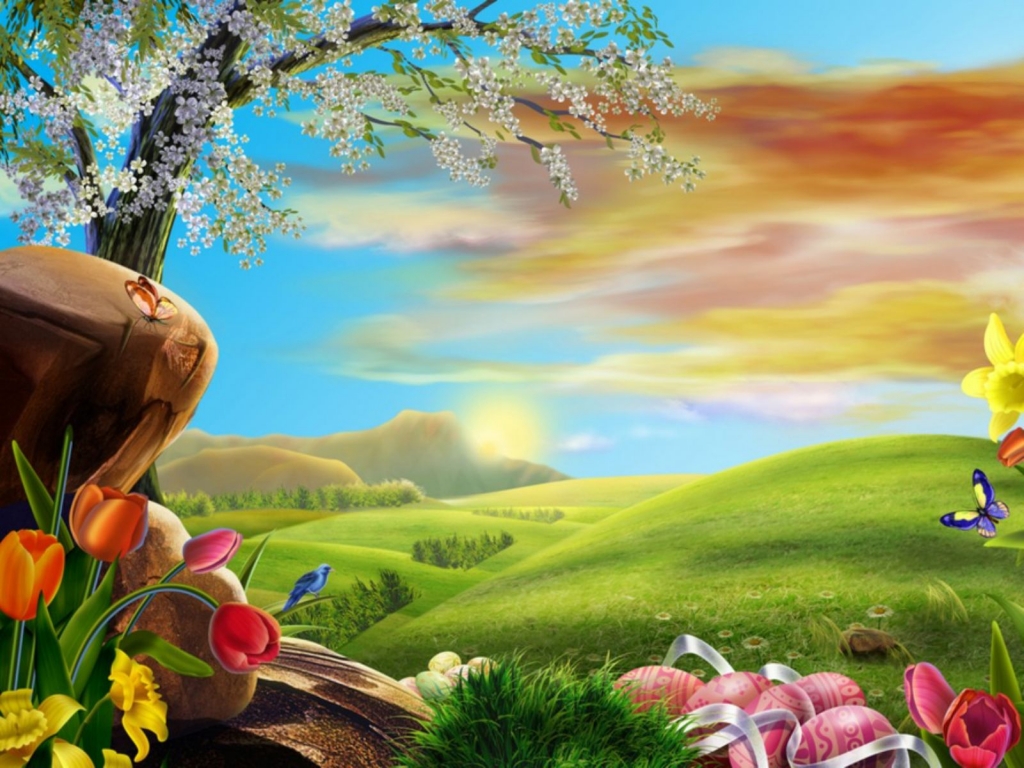 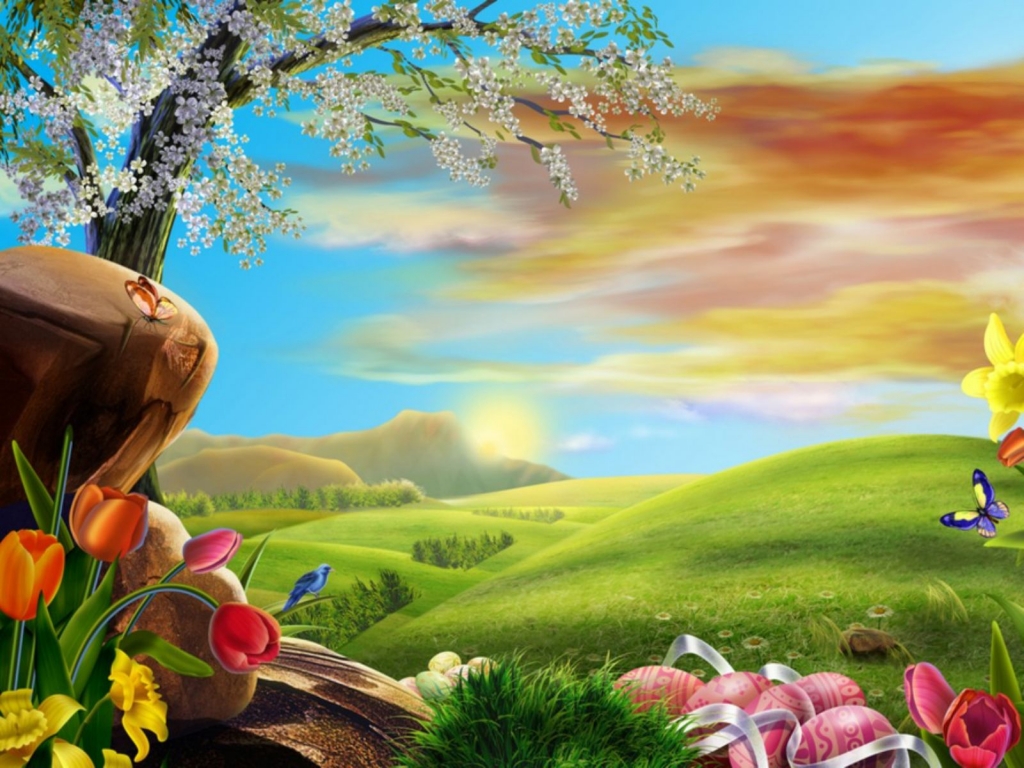 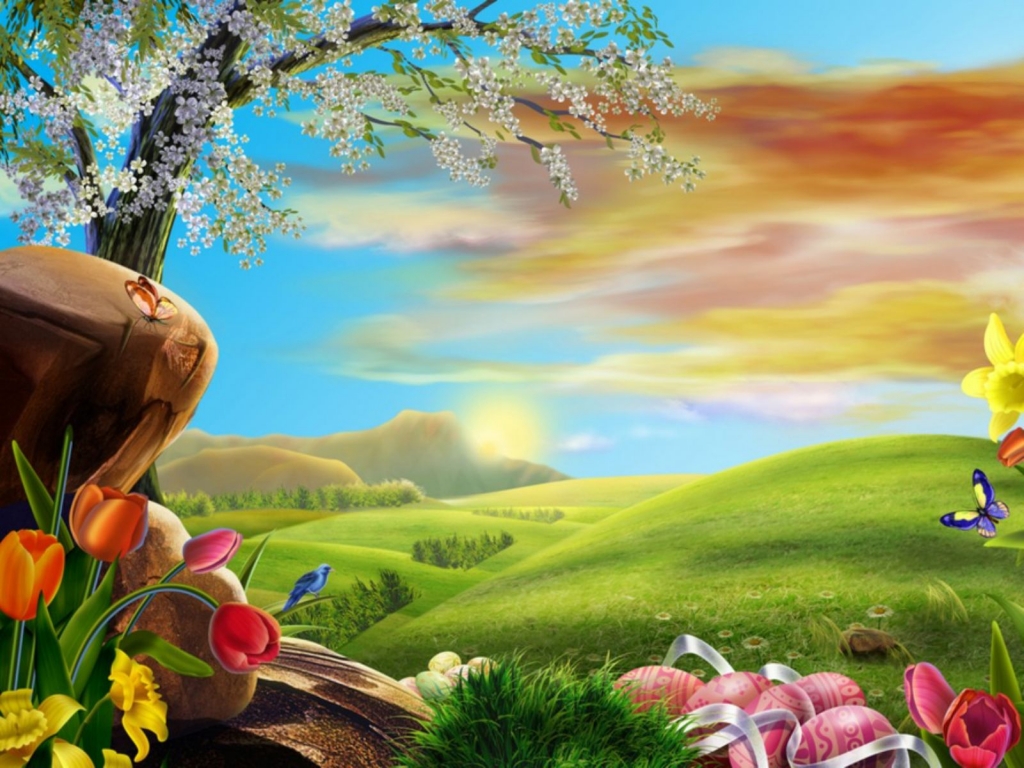 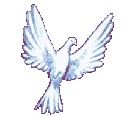 ПРИВЕТ  !
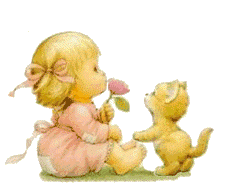 Разработала
учитель-дефектолог Сандрыкина С.В.
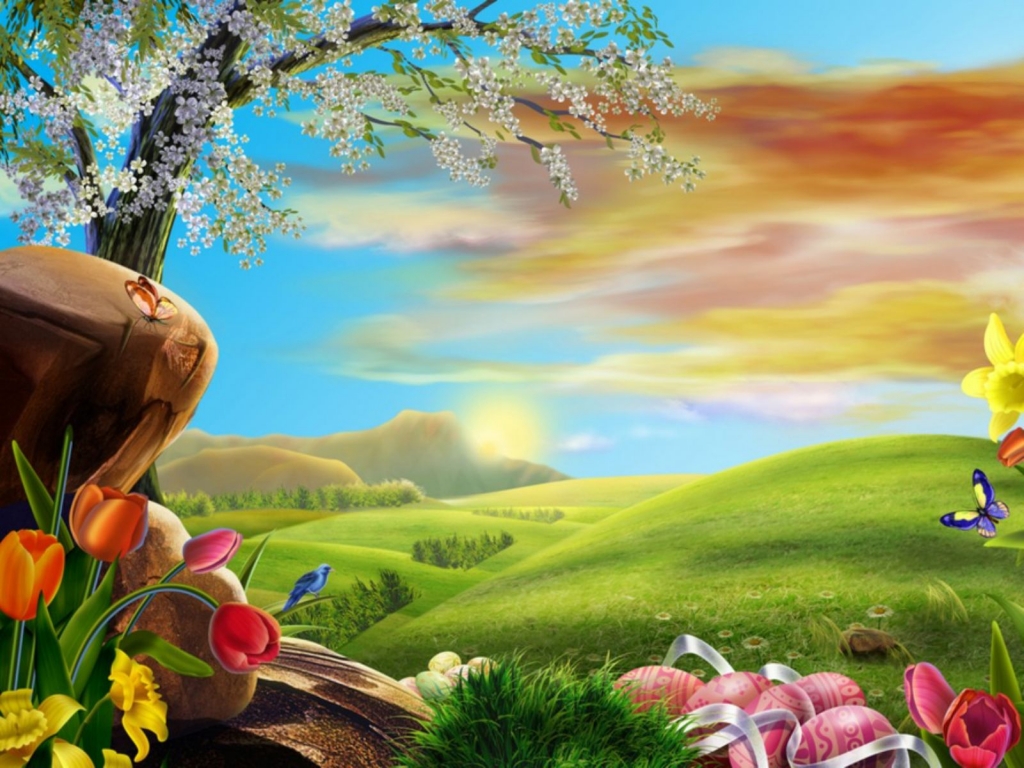 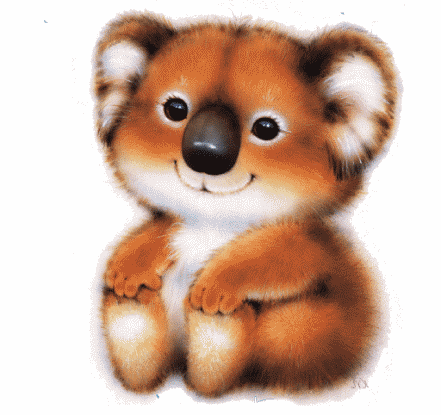 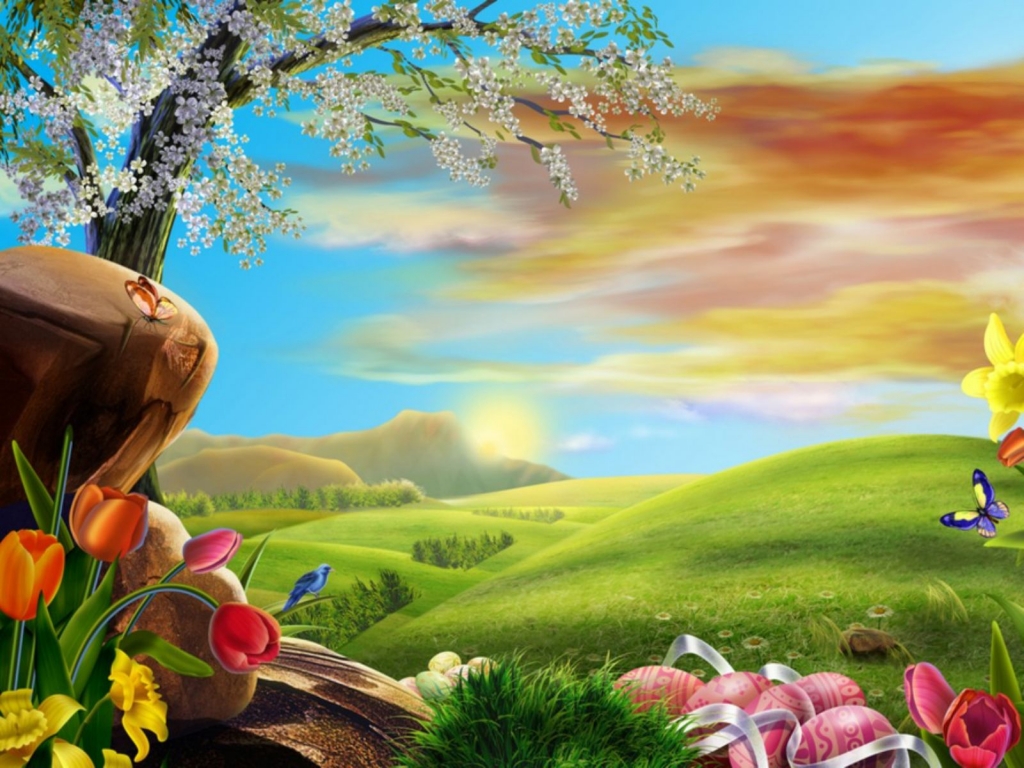 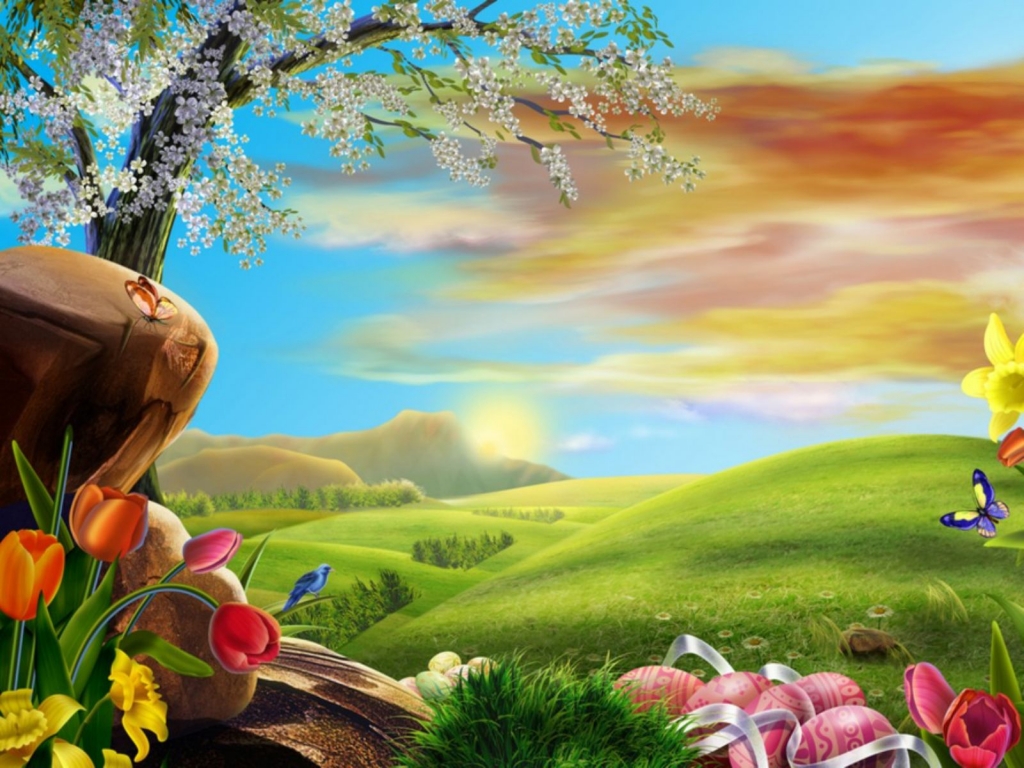 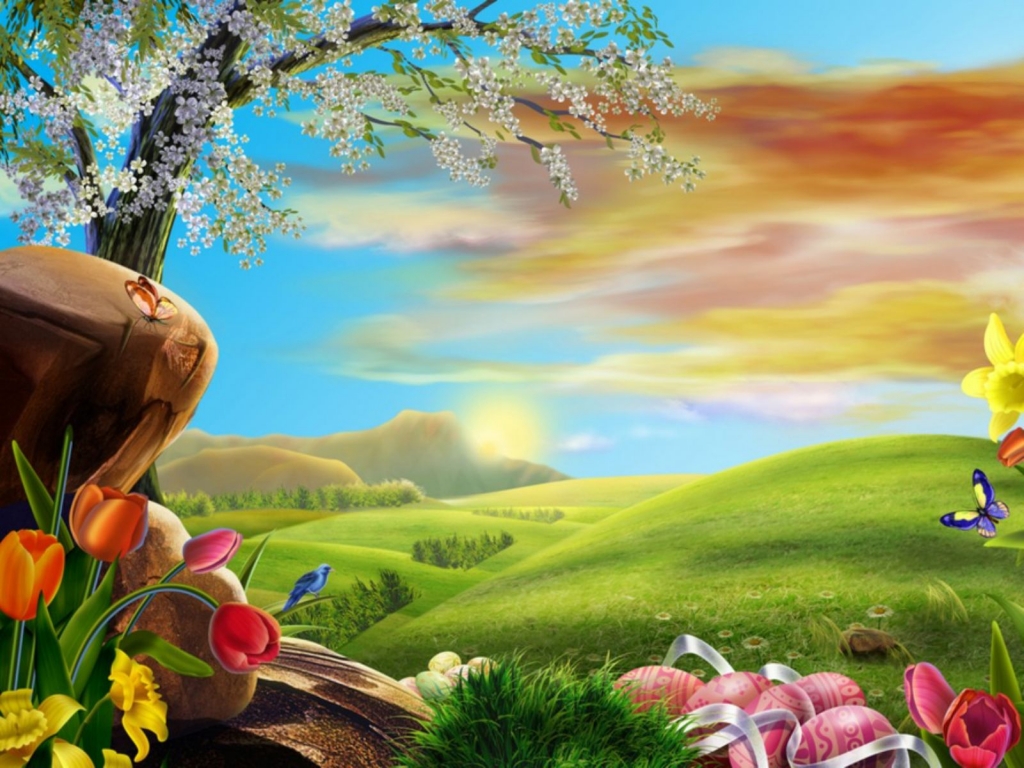 Бегемотик рот открыл,

Подержал. Потом закрыл.

Мы подразним бегемота —

Подшутить над ним охота
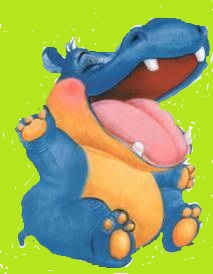 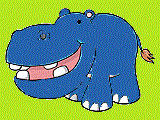 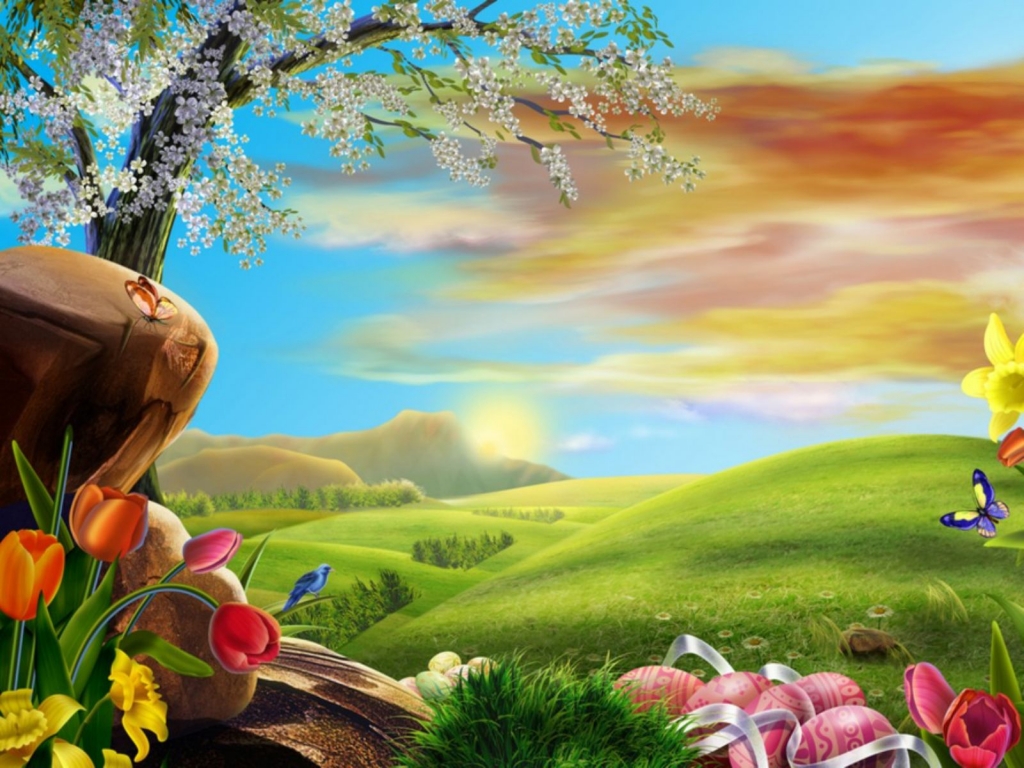 Хомячок надует щечки, 

У него зерно в мешочках. 

Мы надуем щечки тоже, 

Хомячку сейчас поможем.
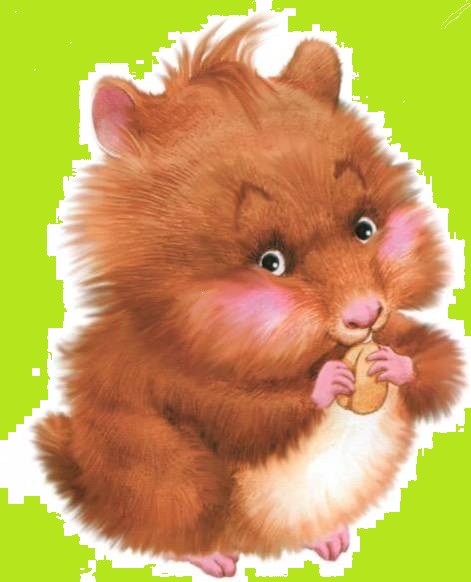 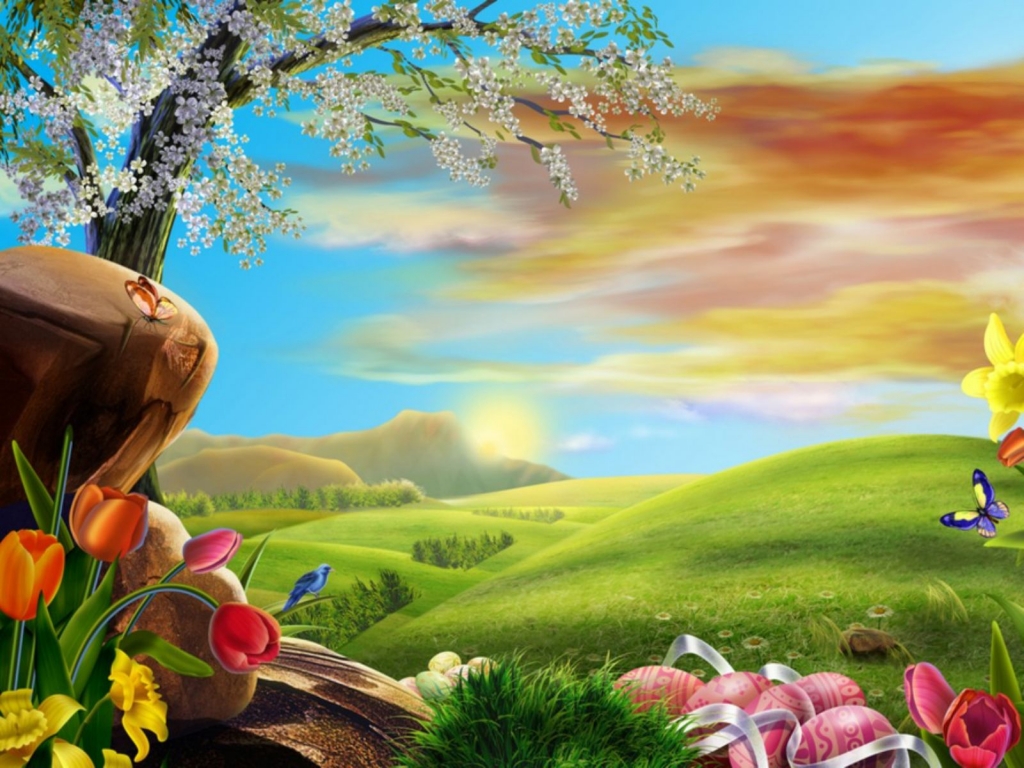 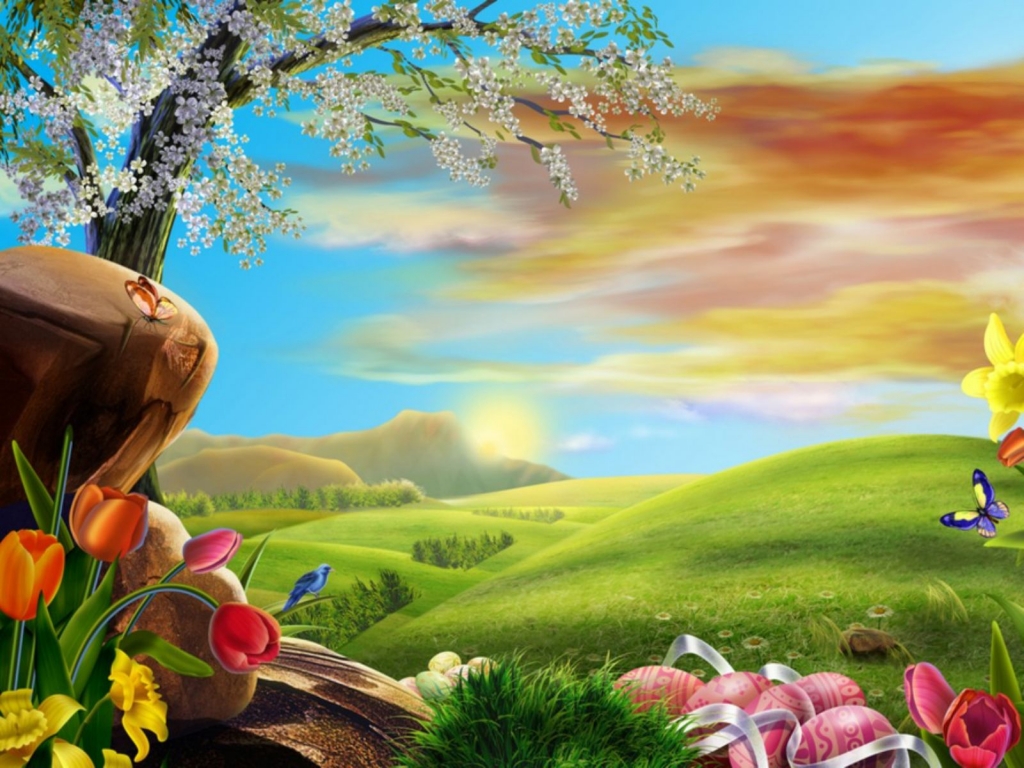 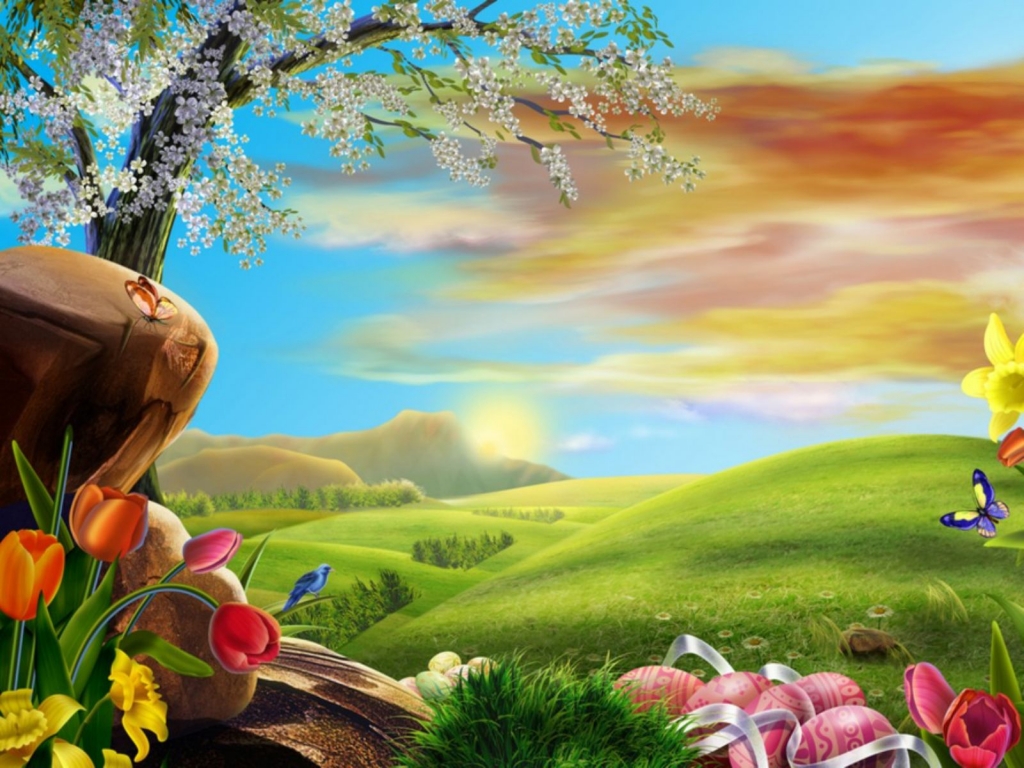 Белка щелкает орешки 
Обстоятельно, без спешки. 
Упираем язычок 
Влево-вправо, на бочок
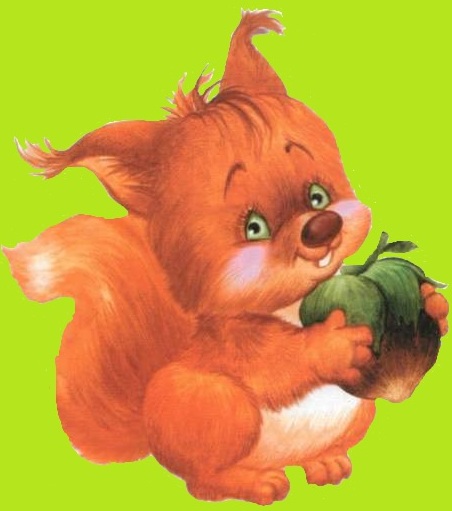 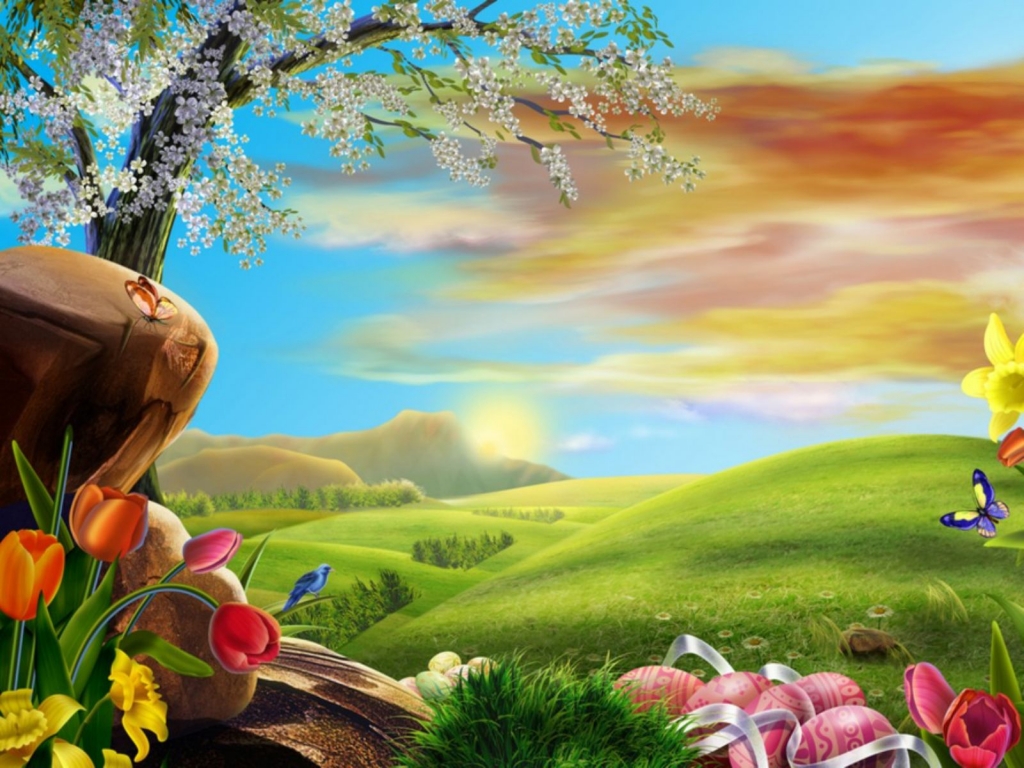 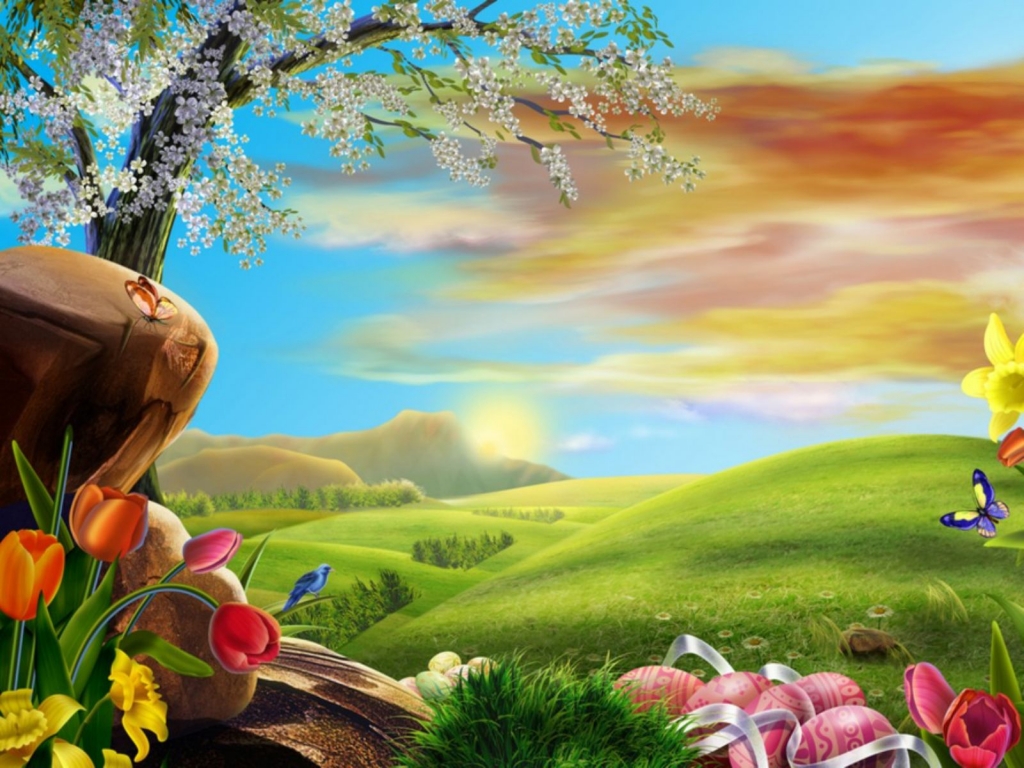 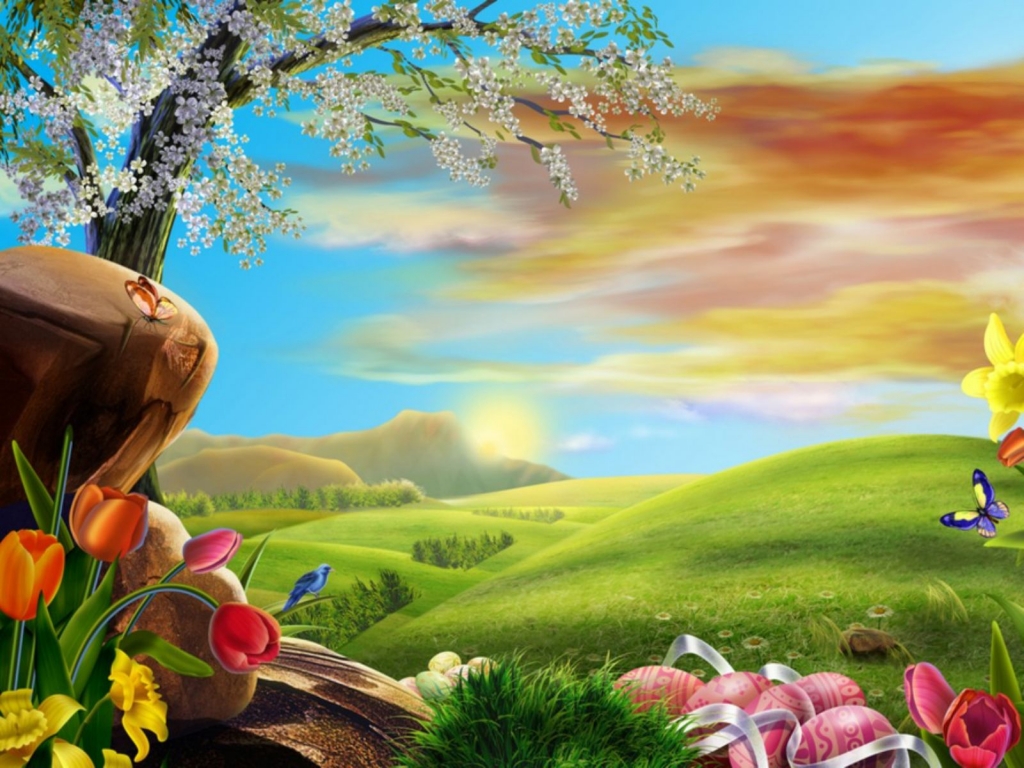 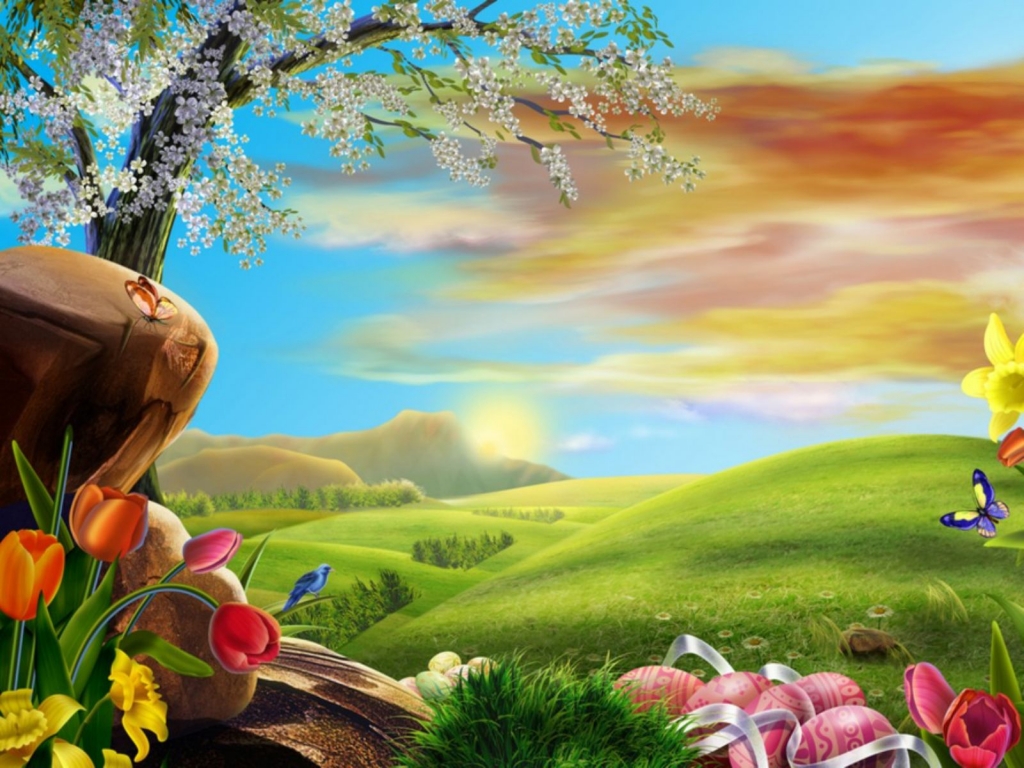 Устала собачка и дышит устало. 
И даже за кошкою бегать не стала. 
Широкий язык отдохнет, полежит,
 И снова собачка за кошкой бежит.
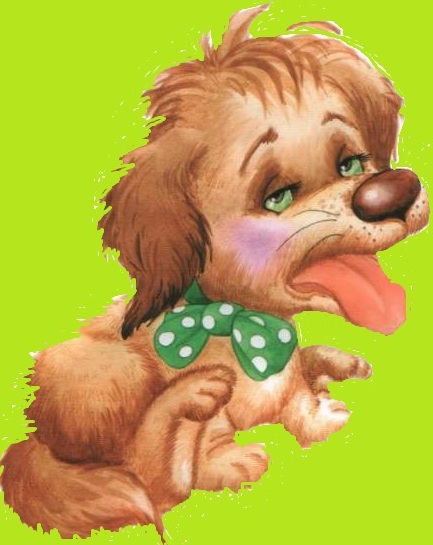 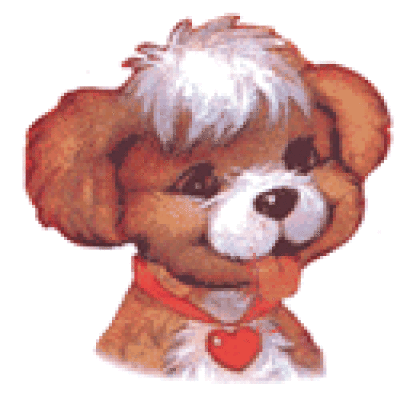 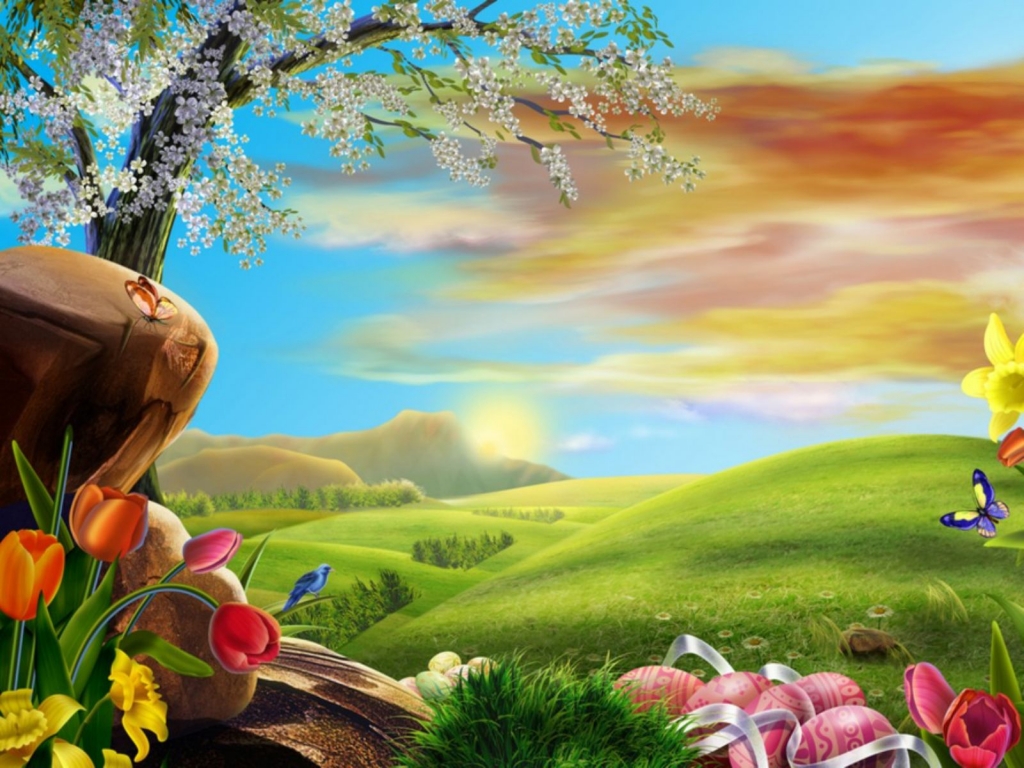 Улыбается щенок, 
Зубки напоказ. 
Я бы точно так же смог,
Вот, смотри. Сейчас.
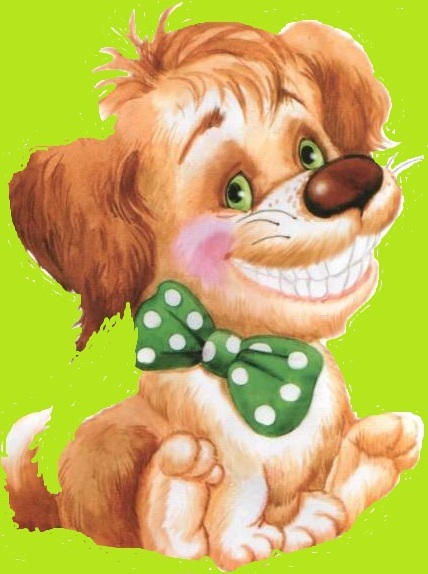 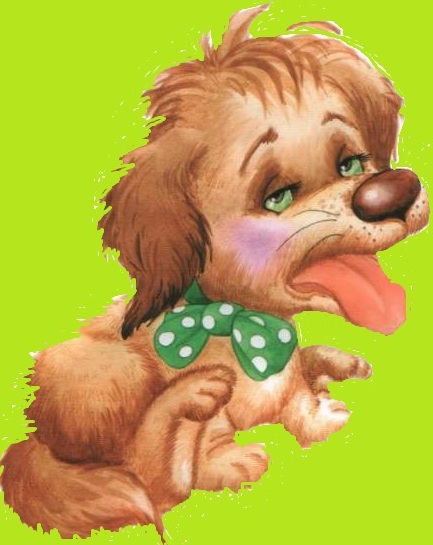 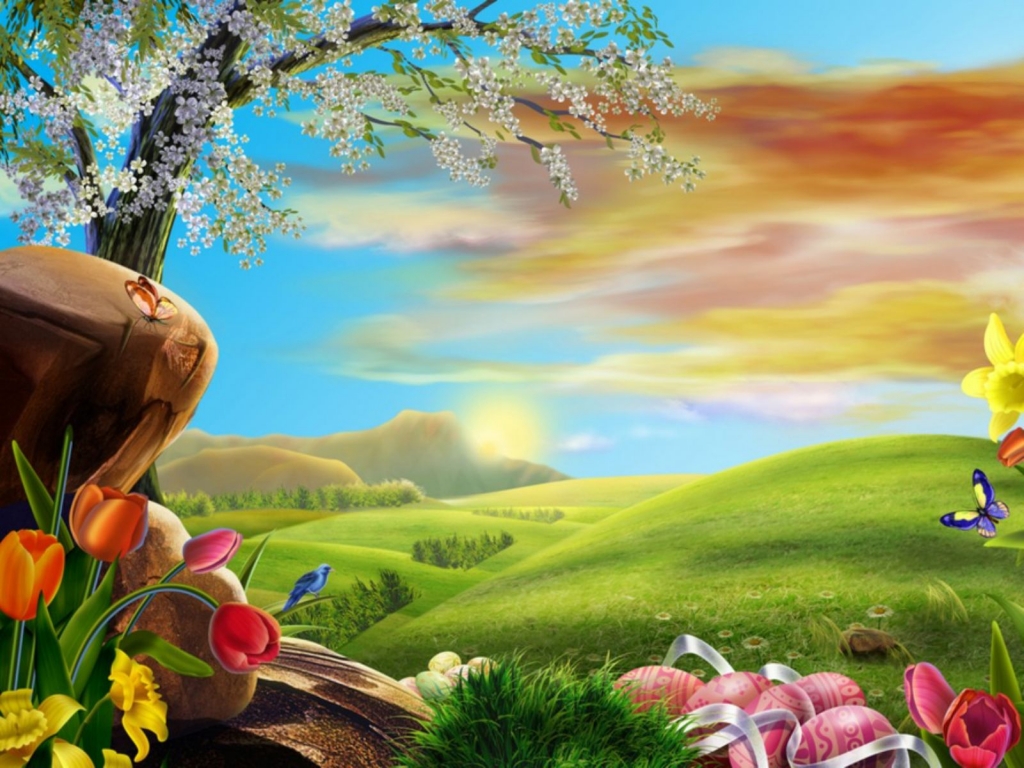 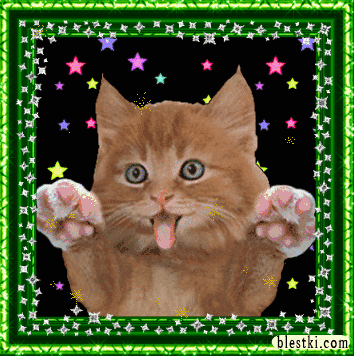 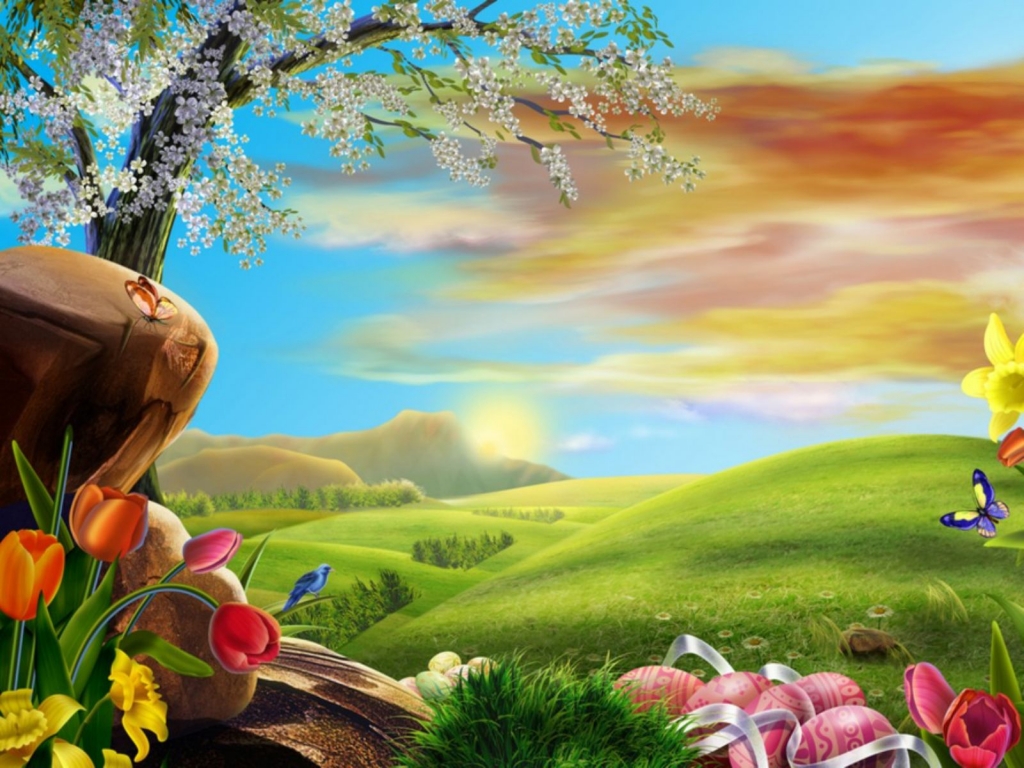 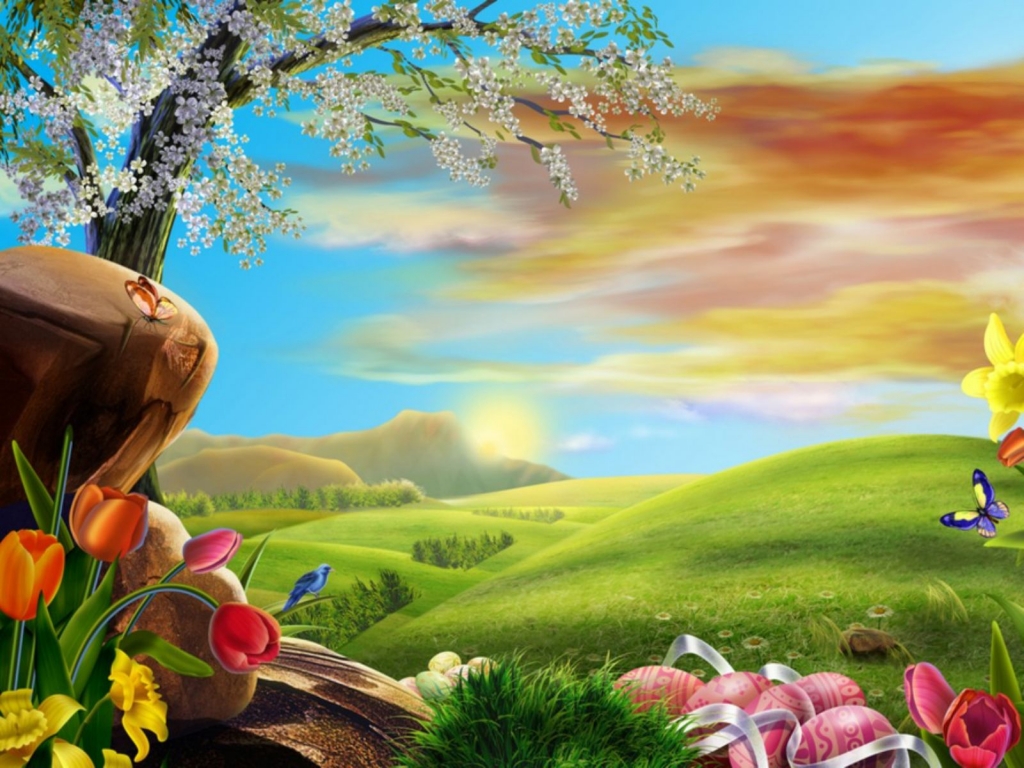 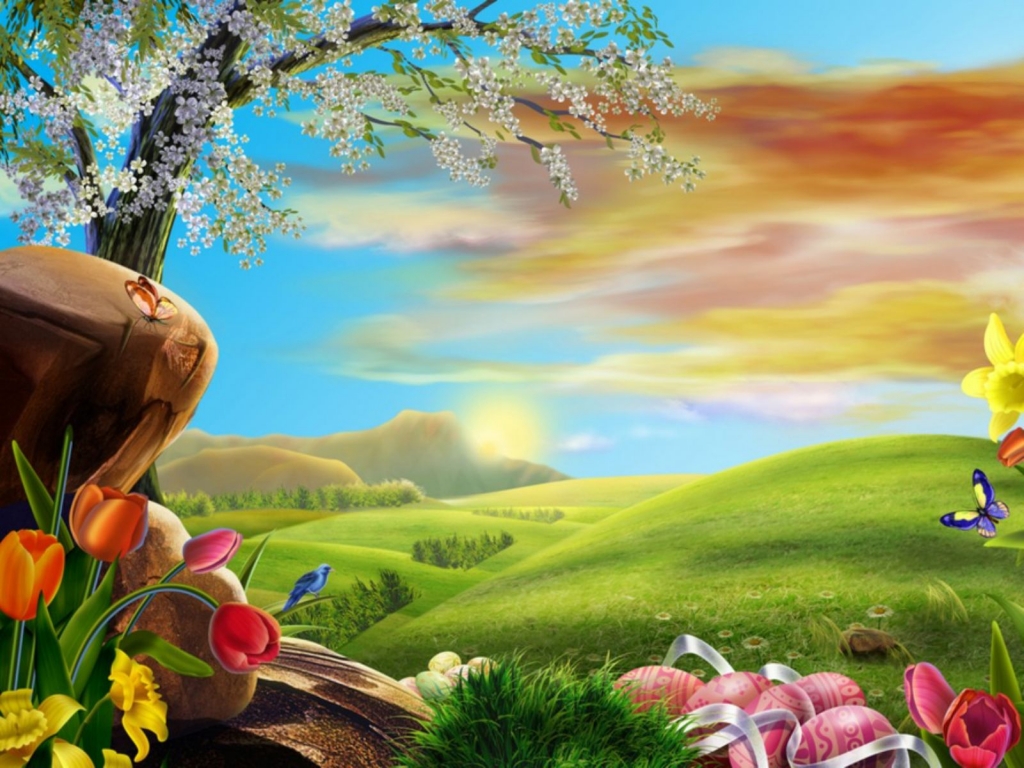 Хоботок слоненок тянет, 

Он вот-вот банан достанет.

 Губки в трубочку сложи

 И слоненку покажи.
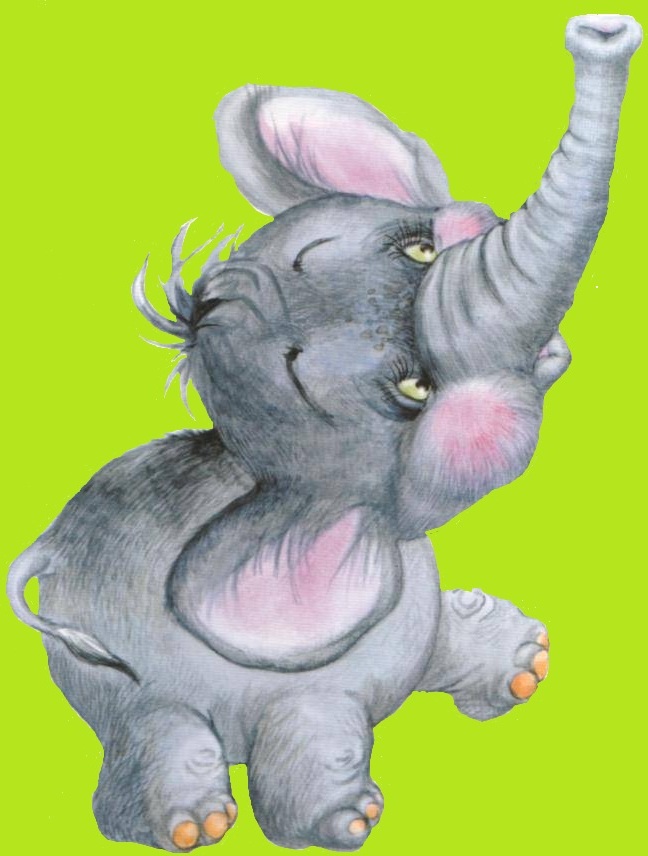 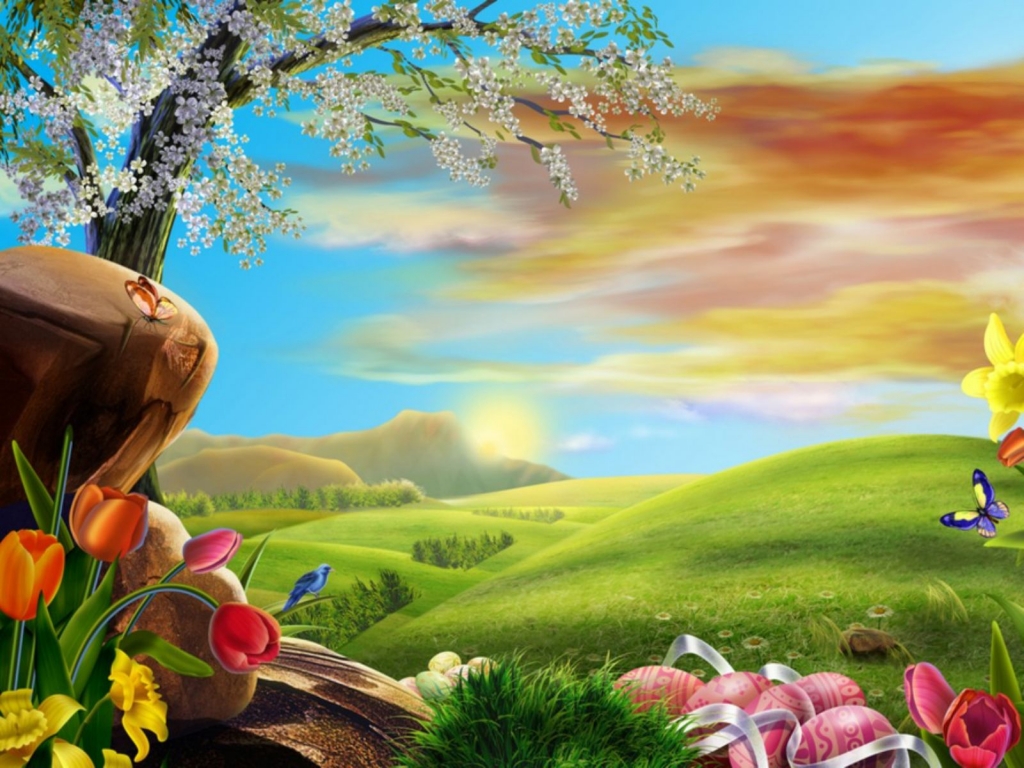 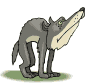 У
У
У
У
У
У
У
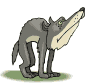 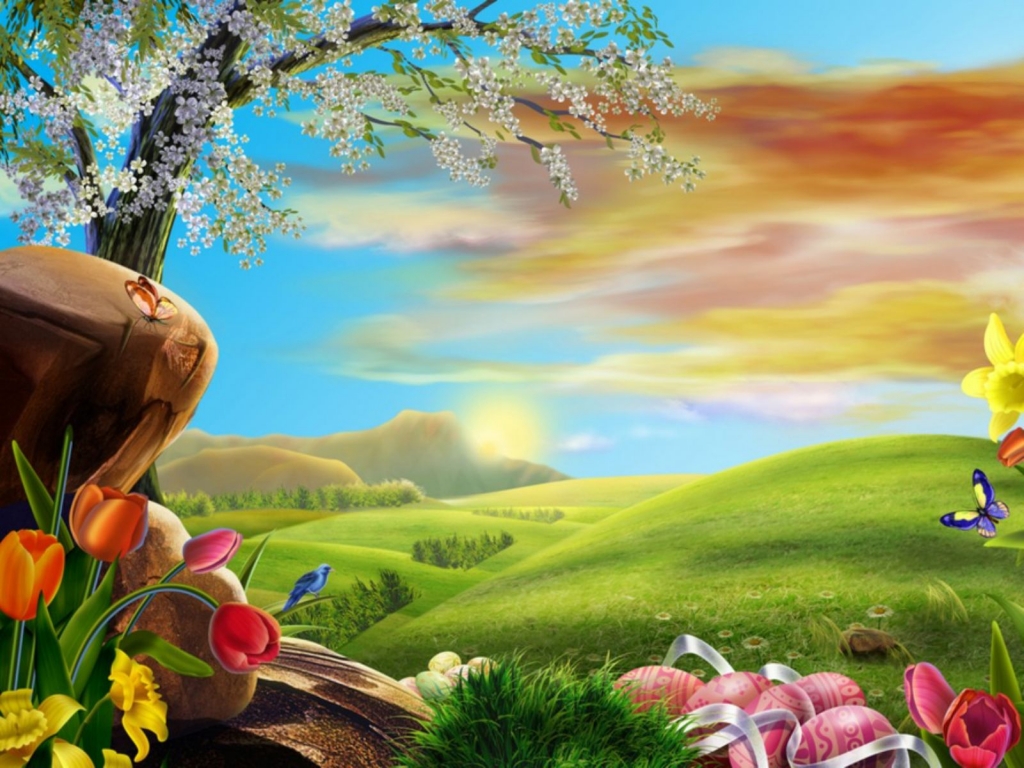 АФ
АФ
АФ
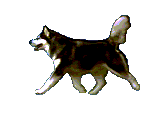 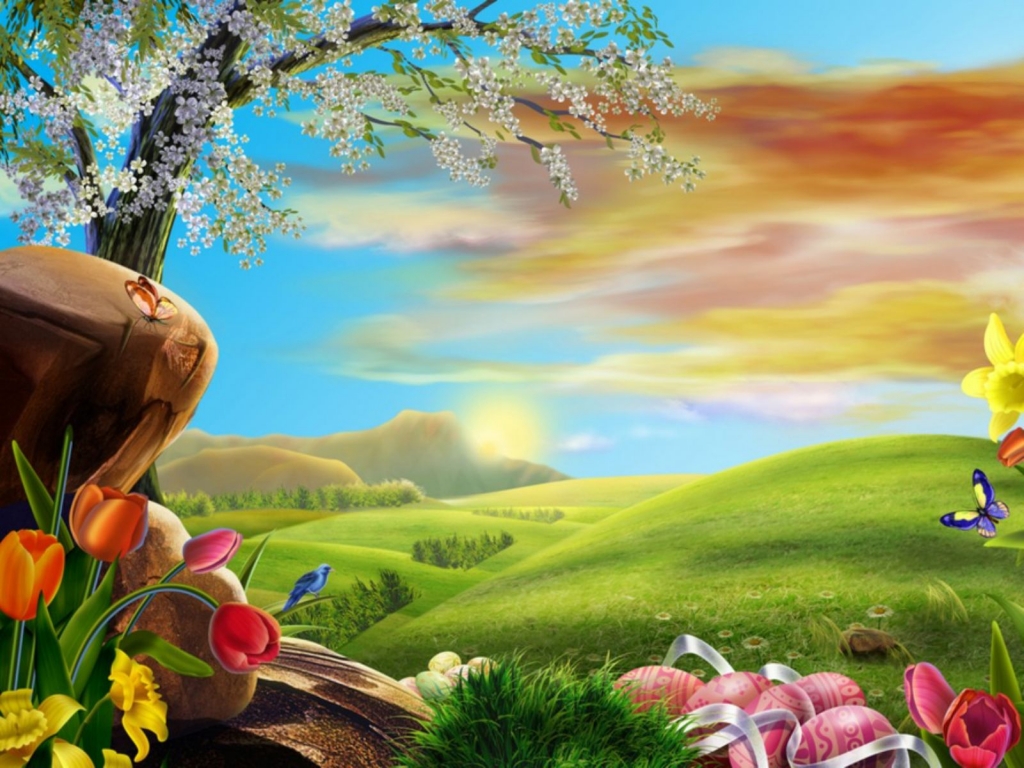 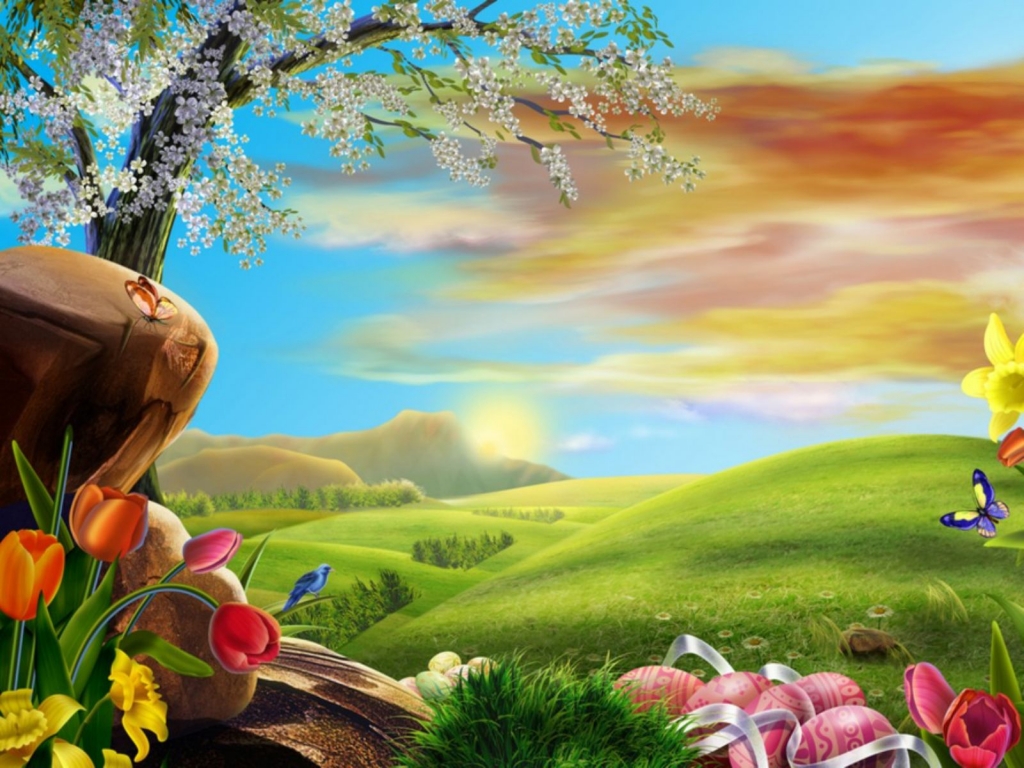 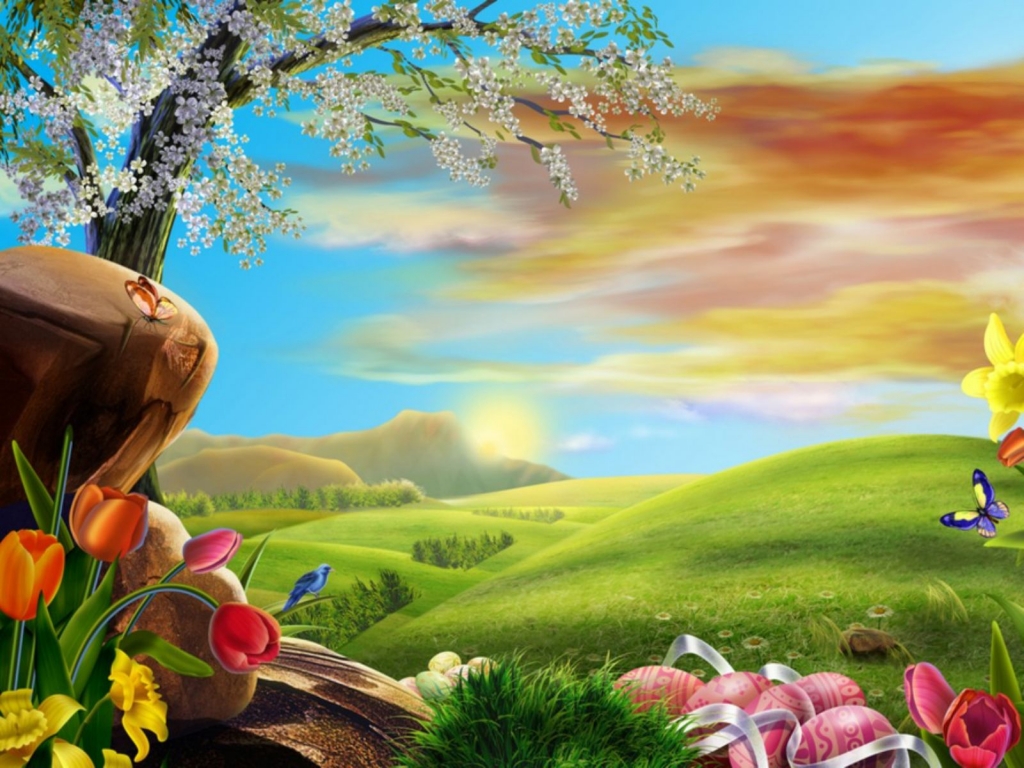 МОЛОДЕЦ !
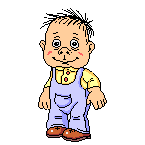